5.1) Oblique impact with a fixed surface
Your turn
Worked example
A smooth sphere hits a smooth horizontal plane. Find the velocity after the collision.
A smooth sphere hits a smooth horizontal plane. Find the velocity after the collision.
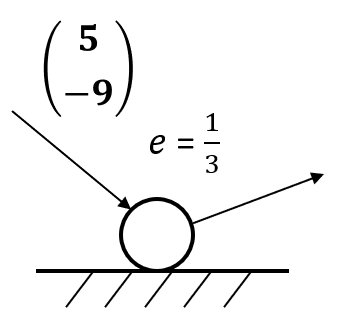 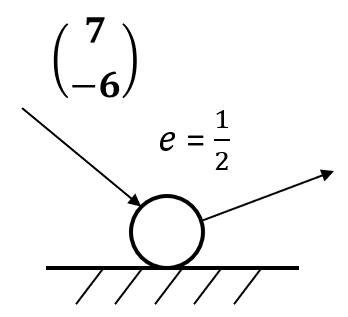 Diagrams used with permission from DrFrostMaths: https://www.drfrostmaths.com/
Your turn
Worked example
A smooth sphere hits a smooth horizontal plane. Find the velocity after the collision.
A smooth sphere hits a smooth horizontal plane. Find the velocity after the collision.
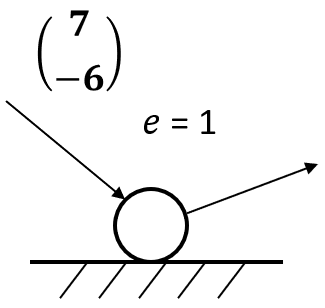 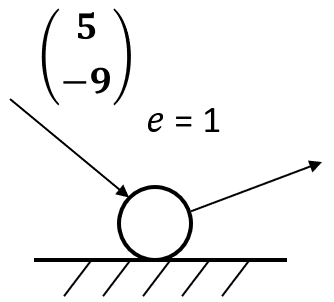 Diagrams used with permission from DrFrostMaths: https://www.drfrostmaths.com/
Your turn
Worked example
A smooth sphere hits a smooth horizontal plane. Find the velocity after the collision.
A smooth sphere hits a smooth horizontal plane. Find the velocity after the collision.
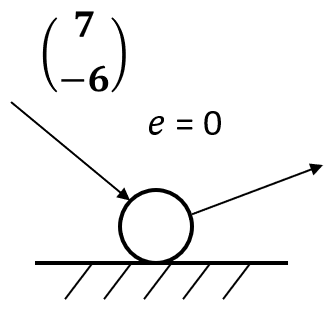 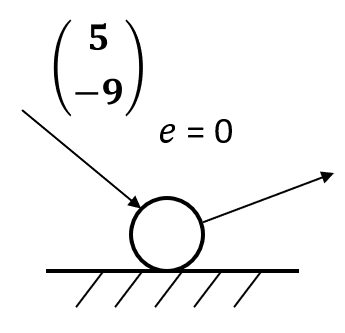 Diagrams used with permission from DrFrostMaths: https://www.drfrostmaths.com/
Your turn
Worked example
A smooth sphere hits a smooth horizontal plane. Find the velocity after the collision.
A smooth sphere hits a smooth vertical plane. Find the velocity after the collision.
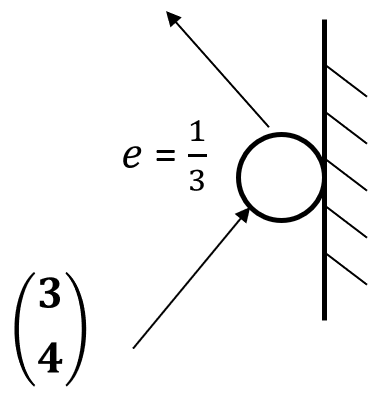 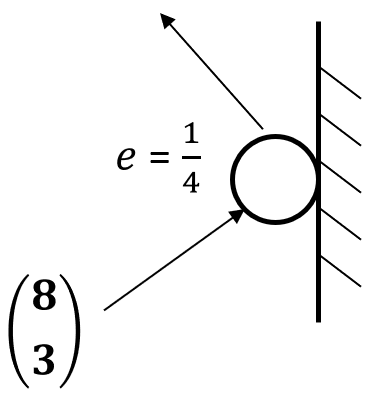 Diagrams used with permission from DrFrostMaths: https://www.drfrostmaths.com/
Your turn
Worked example
Your turn
Worked example
Your turn
Worked example
Your turn
Worked example